Lung cancer TUCOMInternal Medicine4th yearDr. Hasan.I.Sultan
Lung cancer
The term lung cancer is used for tumors arising from the respiratory epithelium (bronchi, bronchioles and alveoli).
Aetiology; 
1-Cigarette smoking: active cigarette smoking is the most important risk factor. Responsible for 90% of lung carcinomas, which related to amount of smoked and to the tar content of cigarettes. A person who has a 40 pack year smoking history over 20 years has 60- 70 time greater risk of lung cancer than non-smoker.
The death rate from the disease in heavy smokers is 40 times that in non-smokers.
'Passive' smoking is more difficult to quantify 5% of all lung cancer deaths.
Pack year: is a term used to describe the number of cigarettes a person has smoked over time. One pack year is defined as 20 manufactured cigarettes (one pack) smoked per day for one year. 
Number of pack years = (number of cigarettes smoked per day x number of years smoked)/20 (1 pack has 20 cigarettes).
For example: a patient who has smoked 15 cigarettes a day for 40 years has a (15x40)/20 = 30 pack year smoking history.
2-Occupational carcinogens, including:(asbestos, arsenic, beryllium, cadmium, chromium, and petroleum products and tar) 
3- Environmental carcinogens: radon (product of uranium that emitting to near homes)
Histological classification of lung cancer
Non-small cell lung cancer
Squamous cell carcinoma              35- 45%
 (Arises from altered bronchial epithelium)
Adenocarcinoma                              15%
 (Arises from glandular tissue in  the airway submucosa)
Large cell carcinoma                        10%
Carcinoid                                            1%
Bronchoalveolar cell carcinoma    rare
Small cell lung cancer               20%
 (Derived from neuroendocrine cells)
Incidence:
 Bronchial carcinoma increased dramatically during the 20th century, more women now die of lung cancer than breast cancer in the USA and the UK. Is the most common cause of cancer in men. It is the leading cause of cancer mortality worldwide in both men and women than breast cancer, colon cancer, and prostate cancer. 
Pathology: 
When the tumour arises in a large bronchus, symptoms arise early.
But tumours originating in a peripheral bronchus can attain a very large size without producing symptoms.
Clinical features
A-Local features;
1-Cough is the most common early symptom often dry but sputum may be purulent if there is secondary infection.
A change in the character of the 'regular' cough of a smoker is suggestive of lung cancer.
2-Haemoptysis is a common symptom, especially in tumours arising in central bronchi. 
Repeated episodes of scanty haemoptysis or blood-streaking of sputum in a smoker are highly suggestive of lung cancer.
3-Bronchial obstruction is a common presentation depend on the site of the obstruction, whether the obstruction is complete or partial, the presence or absence of secondary infection, and the extent of pre-existing lung disease; which can b presented as pneumonia, lung abscess or lung collapse.
Recurrent pneumonia at the same site or pneumonia which is slow to respond to treatment, particularly in a smoker are suggestive of lung cancer.
4-Breathlessness may reflect occlusion of a large bronchus or large pleural effusion.
5-Stridor (a harsh inspiratory noise) occurs when the lower trachea, carina or main bronchi are narrowed by the primary tumour or by compression from malignant enlargement of the subcarinal and paratracheal lymph nodes. 
B- Features due to spread into surrounding structures:
1- Features due to spread into the mediastinum and invade or compress the pericardium, oesophagus, superior vena cava, trachea, phrenic or left recurrent laryngeal nerves.
Laryngeal or lung cancer should be considered as the cause of hoarseness lasting more than 3 weeks in smokers, due to involvement of left recurrent laryngeal nerves.
2- Lung cancer in the apex of the lung ('superior sulcus tumour') may cause Horner's syndrome.
3- Features due to lymphatic spread to supraclavicular and mediastinal lymph nodes is also frequently.
4- Lung cancer may involve the pleura either directly or by lymphatic spread and may extend into the chest wall, invading the intercostal nerves or the brachial plexus and causing severe pain.
5- Pancoast's syndrome (pain in the shoulder and inner aspect of the arm) caused by involvement of the lower part of the brachial plexus
C- Blood-borne metastases, such as;
 Focal neurological defects, epileptic seizures, or personality change
 Jaundice, bone pain or skin nodules
Lassitude, anorexia and weight loss usually indicate the presence of metastatic spread.
D- Non-metastatic extrapulmonary manifestations
1-Endocrine;
Inappropriate antidiuretic hormone (ADH) secretion causing hyponatraemia. 
Ectopic adrenocorticotrophic hormone (ACTH) secretion. 
Hypercalcaemia due to secretion of parathyroid hormone (PTH)-related peptides. 
Carcinoid syndrome.
Gynaecomastia.
2-Neurological 
Polyneuropathy 
Myelopathy 
Cerebellar degeneration 
Myasthenia (Lambert-Eaton syndrome) 
 3-Other 
Digital clubbing 
Hypertrophic pulmonary osteoarthropathy 
Nephrotic syndrome 
Polymyositis and dermatomyositis 
Eosinophilia
Examination
Usually normal unless there is significant bronchial obstruction.
General examination.
Spread to pleura, mediastinum or supraclavicular nodes.
Lung  collapse, pneumonia, monophonic or unilateral wheeze, stridor, hoarse voice 'bovine' cough, unilateral diaphragmatic palsy, pleural rub or signs of pleural effusion, superior vena cava syndrome, Digital clubbing (HPOA).
Hypertrophic pulmonary osteoarthropathy (HPOA). This is a painful periostitis of the distal tibia, fibula, radius and ulna, with local tenderness. X-rays reveal subperiosteal new bone formation. While most frequently associated with bronchial carcinoma, HPOA can occur with other tumours.
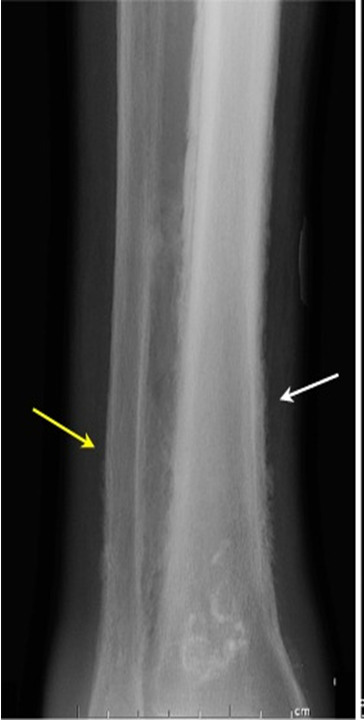 Superior vena cava obstruction by malignancy causes congestion and swelling of the neck and face. Conjunctival oedema, headache and dilated veins on the chest wall, the JVP is raised, dilated but  nonpulstile.
Investigations
The main aims of investigations are to confirm the diagnosis, establish the histological cell type and define the extent of the disease.
1-CXR: common radiological features of bronchial carcinoma;
Unilateral hilar enlargement. 
Peripheral pulmonary opacity.
Lung, lobe or segmental collapse.
Pleural effusion.
Broadening of mediastinum, enlarged cardiac shadow, elevation of a hemidiaphragm.
Rib destruction.
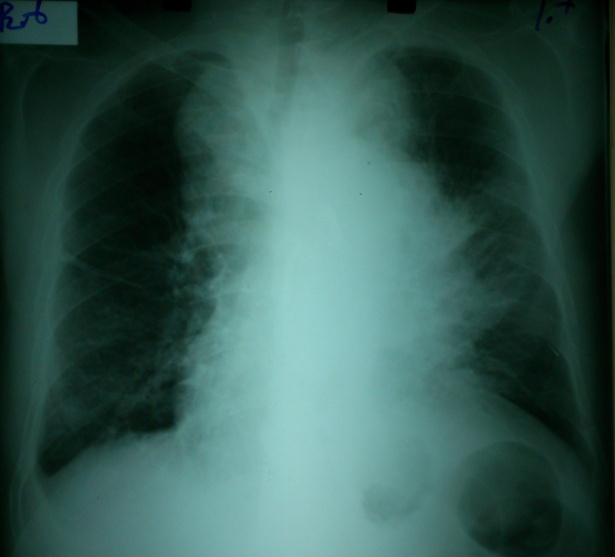 2-Flexible bronchoscope; The tumour is visualized directly. Bronchial biopsies and brush samples can be taken. It is useful for proximal lesion (near to large airway). 
3-Percutaneous needle biopsy under CT or ultrasound guidance; When the lesion is peripheral.
4-Pleural biopsy; Is indicated in all patients with pleural effusions.
5- CT of chest; characterize lung lesion, staging of cancer, identify lymph nodes involvement, direct bronchoscope to the best area of lung sampling, and direct percutaneous needle biopsy.
Lung cancer visualized by bronchoscopy, the tumour protruding from bronchial wall to the lumen
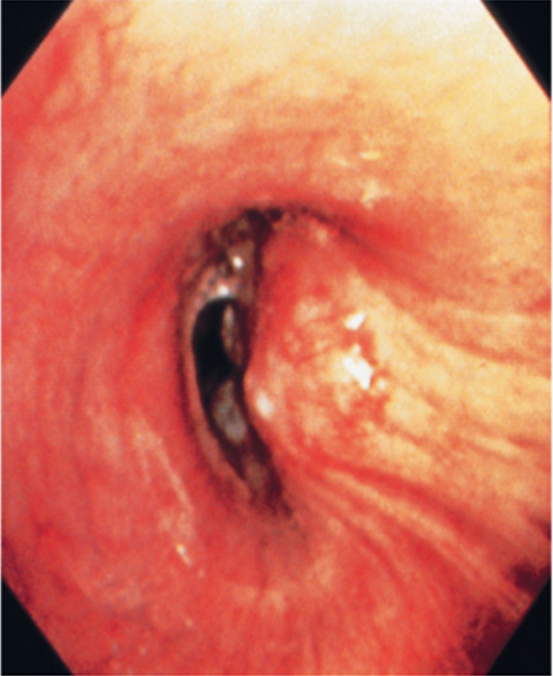 Sputum sample showing a cluster of carcinoma cells. There is keratinisation, with orangeophilia of the cytoplasm. Nonkeratinised forms are also seen. The nuclei are large and ‘coal-black’ in density. These features suggest squamous cell bronchogenic carcinoma.
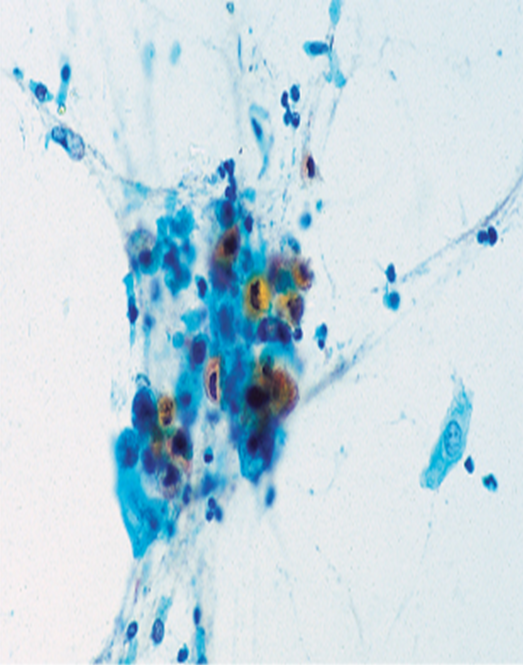 Staging of lung cancer
Stages of non-small cell lung cancer
Stage I: located only in the lungs and has not spread to any lymph nodes.
Stage II: in the lung and nearby lymph nodes.
Stage III: in the lung and in mediastinal  lymph nodes. Stage III has two subtypes:
stage IIIA if spread only to lymph nodes on the same side of the chest. 
stage IIIB if spread to the lymph nodes on the opposite side of the chest.
Stage IV: advanced disease, spread to both lungs, malignant pleural effusion, or to another part of the body, such as the liver or other organs.
Stages of small cell lung cancer
Limited stage: cancer is found on one side of the chest, involving just one part of the lung and nearby lymph nodes.
Extensive stage: cancer has spread to other regions of the chest or other parts of the body.
Management
Non-small cell lung cancer.
    Responds poorly to chemotherapy.
    Surgery can be curative for localized disease.
Small cell lung cancer.
     Is responsive to chemotherapy and radiotherapy.
     Metastasize early therefore surgery has no role in the management of this condition. 
1-Surgical treatment;
Surgical resection carries the best hope of long-term survival, but in the majority of cases (over 85%) surgery is not possible or is inappropriate due to extensive spread or co-morbidity.
Careful staging and assessment of the patient's respiratory reserve and cardiac status are essentials to surgery. 
Contraindication to surgical resection in lung cancer: 
Distant metastasis (M1) 
Invasion of central mediastinal structures; heart, great vessels, trachea and oesophagus (T4) 
Malignant pleural effusion (T4) 
Contralateral mediastinal nodes (N3) 
FEV1 < 0.8 litres 
Severe or unstable cardiac or other medical condition
2-Radiotherapy; 
Can be used in selected patients with localised disease in whom comorbidity precludes surgery.
Treatment of complications such as superior vena caval obstruction, recurrent haemoptysis, and pain caused by chest wall invasion or by skeletal metastatic deposits. 
Can be used in conjunction with chemotherapy in the treatment of small-cell carcinoma. 
Prophylactic cranial irradiation: Radiotherapy to the brain to kill off any cancer cell that may spread to the brain, use in small-cell carcinoma.
3-Chemotherapy; 
Small-cell carcinoma: Cytotoxic drugs, sometimes in combination with radiotherapy
Regular cycles of therapy, including combinations of intravenous cyclophosphamide, doxorubicin and vincristine or intravenous cisplatin and etoposide, are commonly used 
4-Laser therapy and stenting; Palliative, occluding major airways and allow re-aeration of collapsed lung. 
5-General aspects of management; pain relief, diet, depression and anxiety.
Prognosis;
Overall prognosis of lung cancer is very poor.
Secondary tumours of the lung;
 Usually multiple and bilateral. No respiratory symptoms and the diagnosis is made by radiological examination. Breathlessness may occur if a considerable amount of lung tissue has been replaced by metastatic tumour. Usually from breast, renal, GIT, cervix, overy or testicle or lymphangitic carcinomatosis.
Lymphangitic carcinomatosis;
 Lymphangitic carcinomatosis (LC) refers to the diffuse infiltration and obstruction of pulmonary parenchymal lymphatic channels by tumor, usually adenocarcinma from breast, lung, stomach and colon. patient usual presenting complaint is breathlessness.
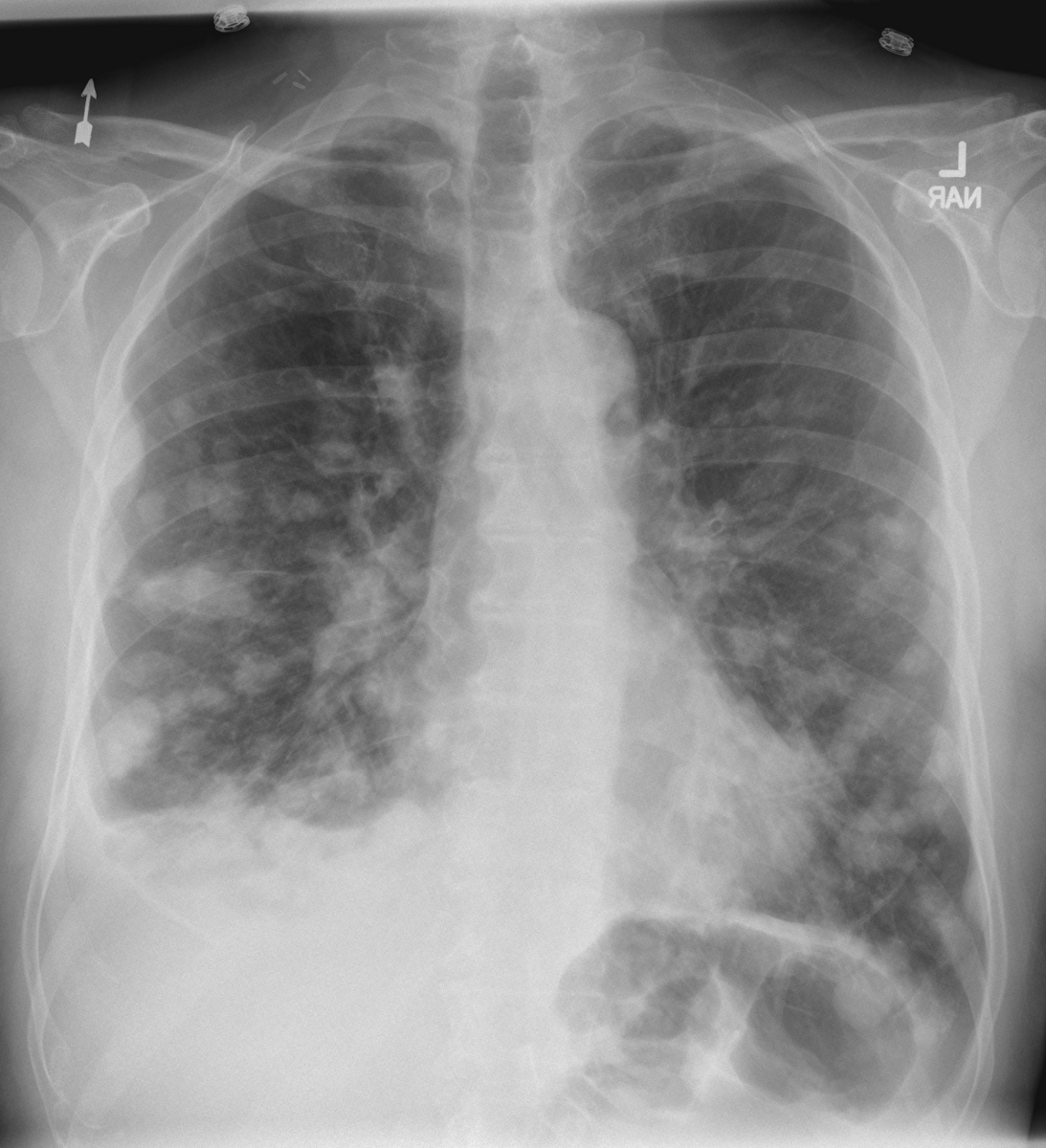 Multiple and bilateral secondaries
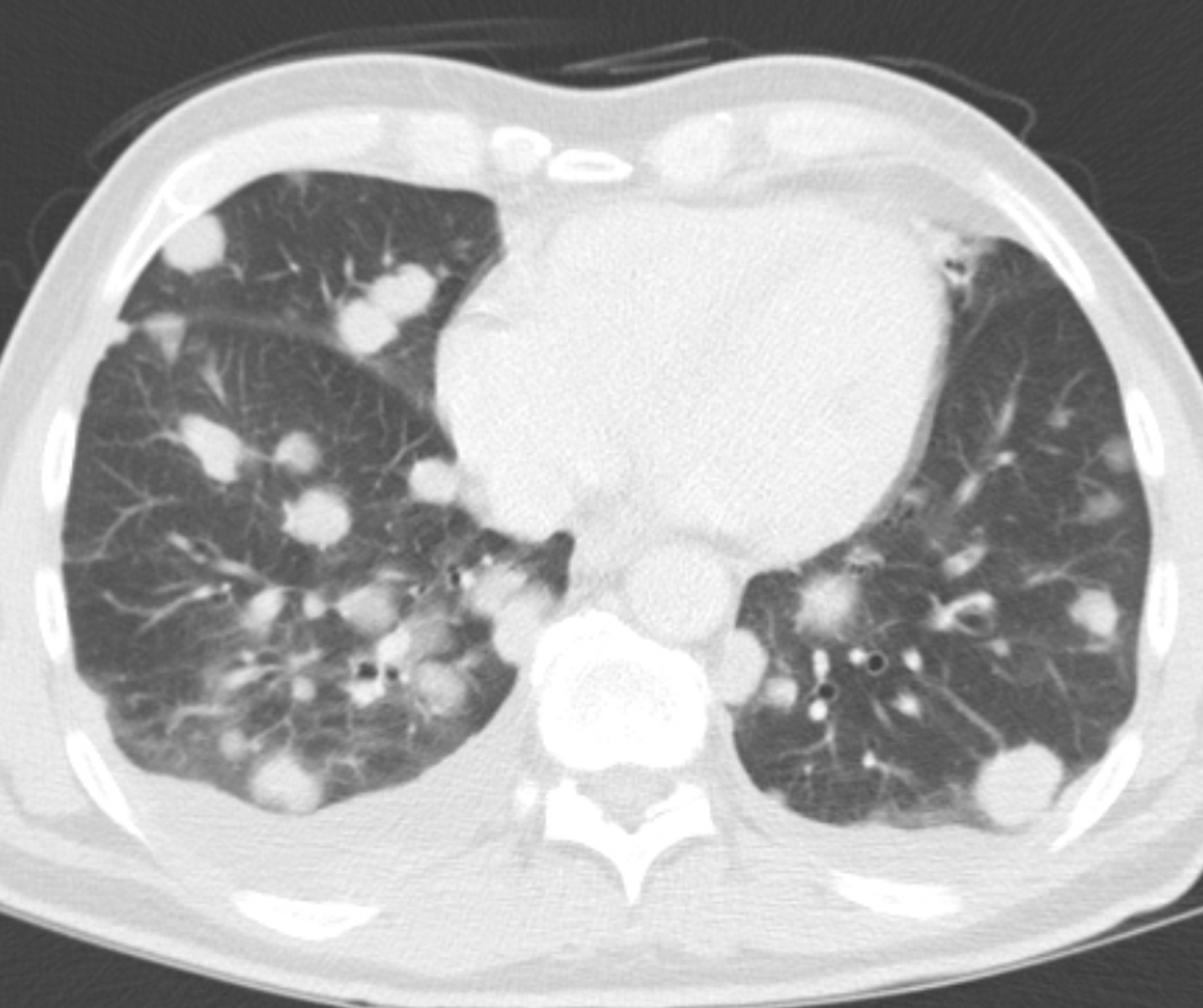 Chest CT scan shows multiple round nodules and masses of varying sizes in both lungs, consistent with metastases. There are also small bilateral pleural effusions.
Chest radiography shows multiple pulmonary nodules of varying sizes consistent with metastatic cancer.
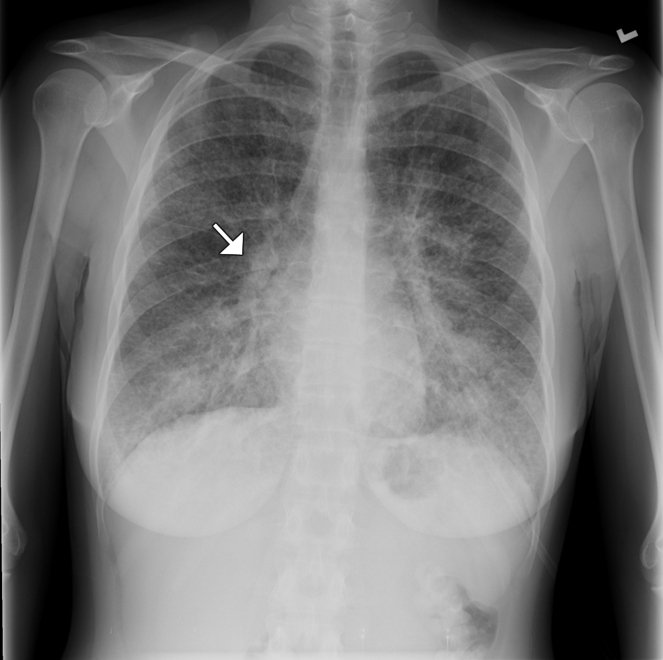 Lymphangitic carcinomatosis
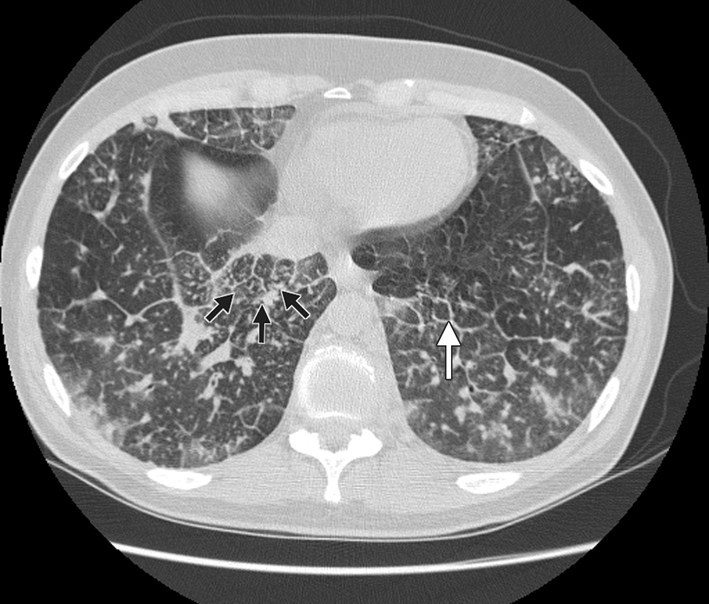 Computed tomography scan showing nodular thickening of interlobular septa (white arrow), seen as polygonal arcades with thickened and nodular limbs, and ground-glass opacities (black arrows).
Chest radiography of a 31-year-old woman showing diffuse interstitial and septal thickening (arrow) in both lungs.
Thanks